Filosofía de la administración
LIC ELISA CURAY Y
MsC
DOCENTE UNACH
Los conocimientos tanto teóricos como prácticos de
la administración se enfocarán al servicio de los Seres
Humanos para formar organizaciones que logren
satisfacer necesidades tanto individuales como colectivas,
para lograr el desarrollo social, compartir bienes y servicios, propiciar y ejercer conductas altamente positivas.
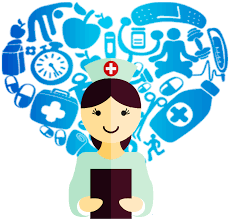 La filosofía orienta y determina los fundamentos intelectuales,
establece las razones más elevadas de todas las cosas. Los 
conocimientos y las acciones  del  hombre deben orientarse al 
perfeccionamiento de la sociedad. De igual  forma, la filosofía 
orienta los esfuerzos humanos a la búsqueda de la verdad,  al 
dominio de la naturaleza, no para destruirla, sino para armonizar con 
ella.
Mediante la administración, es posible proporcionar a la sociedad un 
servicio o producto de calidad. La interpretación de los conocimientos 
depende de la orientación filosófica que se les dé; por lo mismo, para 
interpretar la teoría de la administración es menester conocer la filosofía que los orienta.
Modelo
• Clásico
• Neoclásico
• Burocrático
• Sistémico
• Calidad
• Contemporáneos
Variable
• Organización
• División de trabajo
• Productividad
• Ambiente
• Tecnología
Concepto
• Hombre-rutina
• Hombre-núcleo
• Hombre-social
• Hombre-elemento
• Hombre-racional
Tres elementos importantes en la filosofía de la administración
Las funciones del administrador, y las influencias 
ambientales  de  las empresas entre otros  factores, 
son volubles que poseer completo conocimiento  es  
tarea  imposible. Las investigaciones  realizadas por   
importantes empresarios,  su expansión y su  difusión, 
nos  inducen a reconocer que la administración es  
cada  día mas complicada.
Organizaciones humanas
El hombre es un ser social por naturaleza, lo que explica la formación de grupos humanos para satisfacer diversas necesidades humanas. Por otra parte, sólo el trabajo en equipo permite el logro de los objetivos organizacionales.
Se requiere el conocimiento de variadas técnicas e instrumentos para 
obtener la cooperación de las personas dentro de los grupos humanos, 
por ello, entre otros, se identifican como fines delas organizaciones los 
siguientes:
Sociales: Las funciones y productos, los 
bienes y  servicios de la organización 
buscan el  beneficio social.
Económicos: entre ellos el lucro y la eficiencia con los recursos que tiene la organización
Culturales: La educación integral, la cultura del trabajo, la educación para el trabajo es un objetivo prioritario de las organizaciones sociales.
Psicológicos: el logro y la satisfacción de una gran parte de las necesidades básicas normales de los individuos se logran en el trabajo.
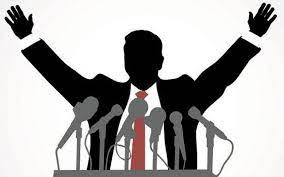 Políticos: las organizaciones humanas
también requieren líderes que les 
impulsen a lograr los objetivos y a 
manejar sus recursos para el beneficio 
social.
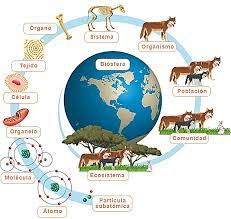 Biológicos: los individuos requieren las
organizaciones para cubrir sus necesidades 
biológicas esenciales.
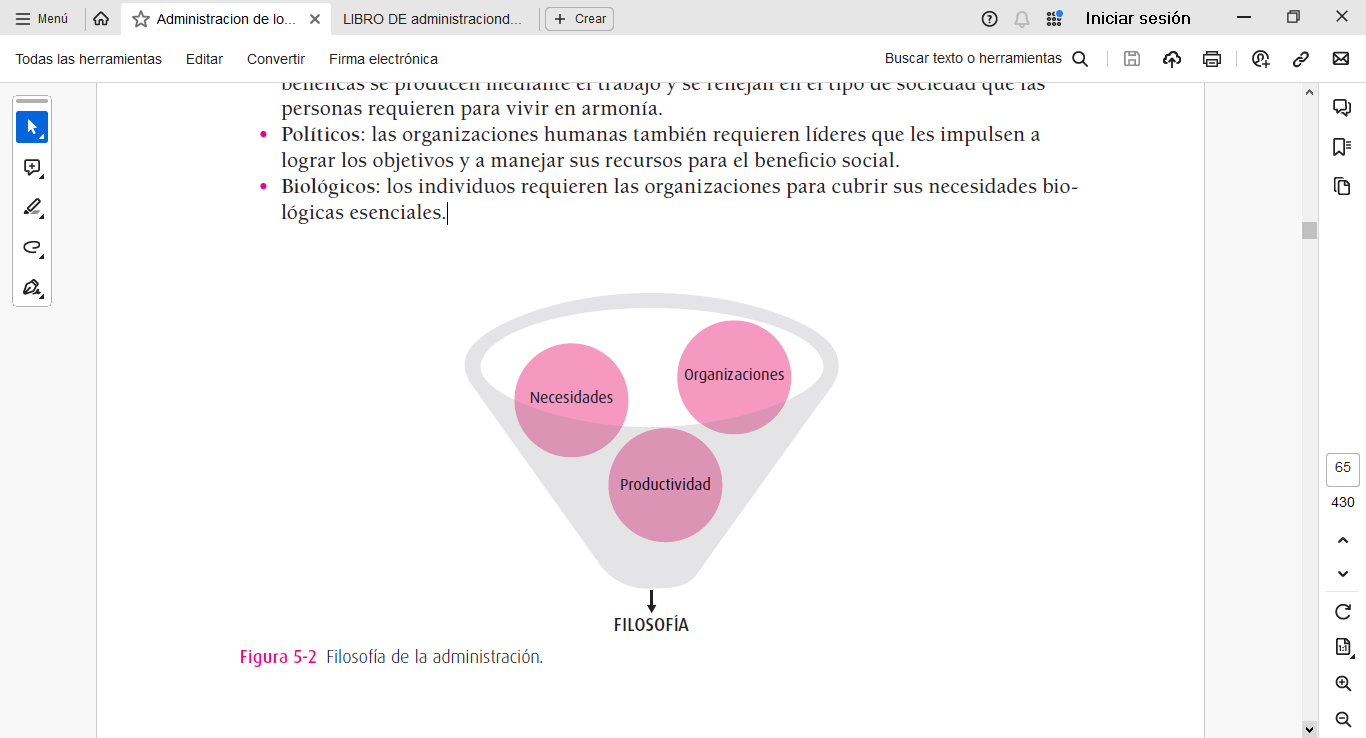 Objetivos de servicio
Las organizaciones humanas que son motivo de estudio en la administración, producen “bienes” o “servicios” y también pueden producir ambos.

La calidad de los bienes o servicios que se ofrecen a la sociedad, es valorada por los usuarios, de modo que la demanda depende de la calidad que se oferta.

Cuando la producción presenta características de calidad, aumenta la demanda, por consiguiente, la empresa se ubica en la preferencia de quien la utiliza.
El objetivo de servicio solo se logra cuando efectivamente, los bienes o servicios que se producen tienen características de calidad; de esta forma, el objetivo de servicio queda definido por la calidad.

Es importante recordar que la calidad se expresa por el grado de satisfacción de los requerimientos que solicita el cliente.
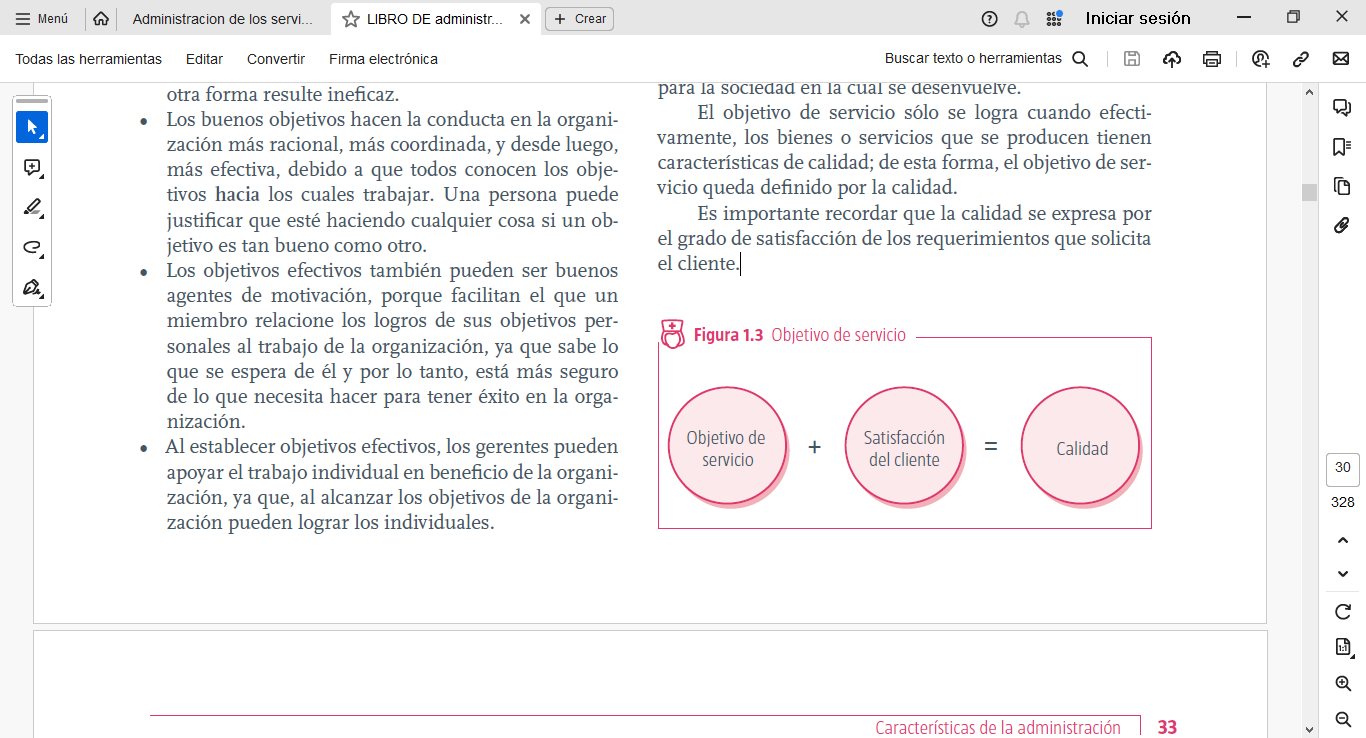 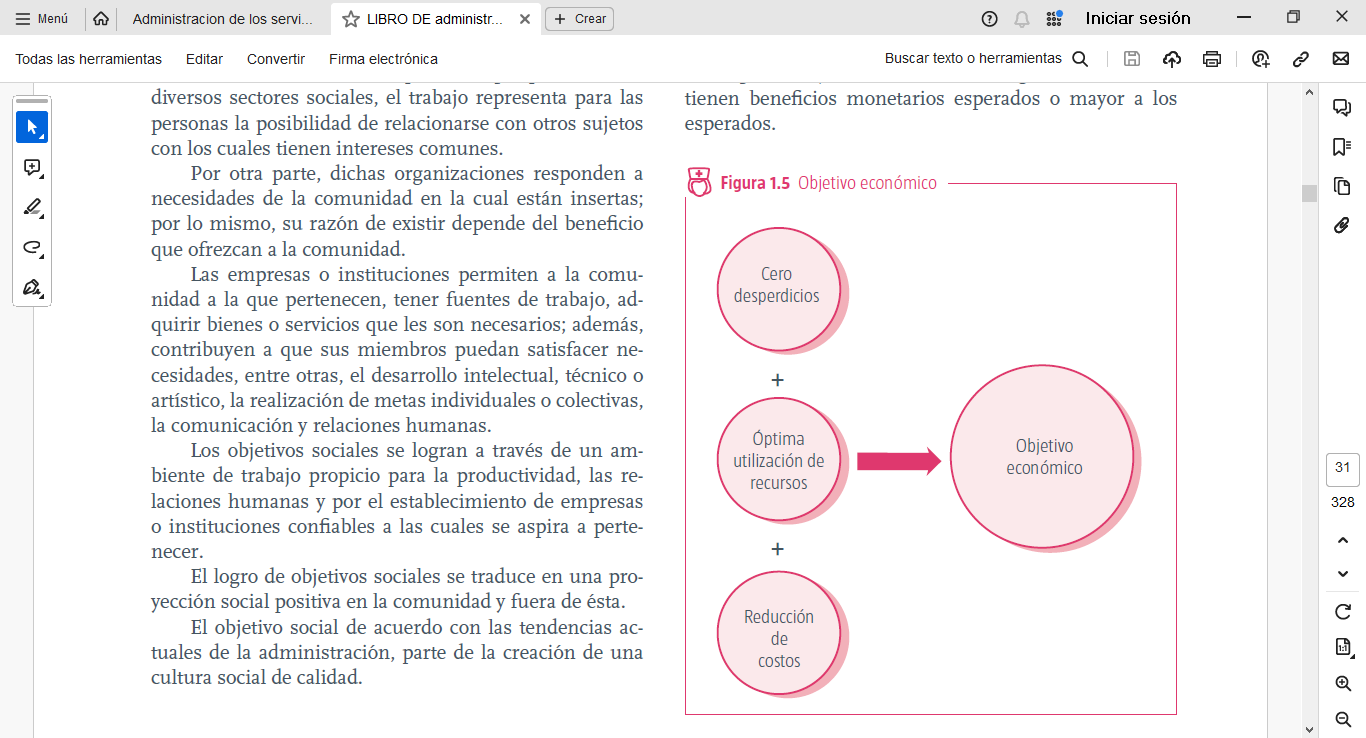 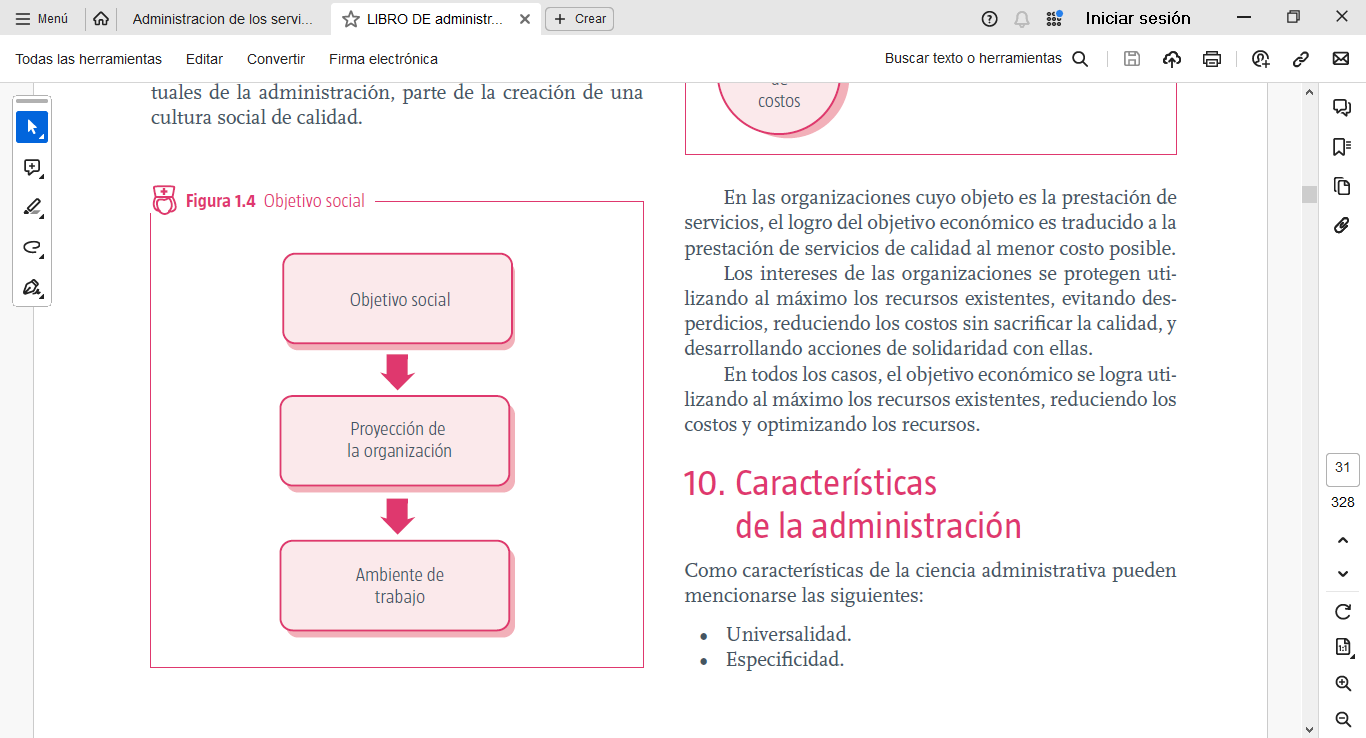 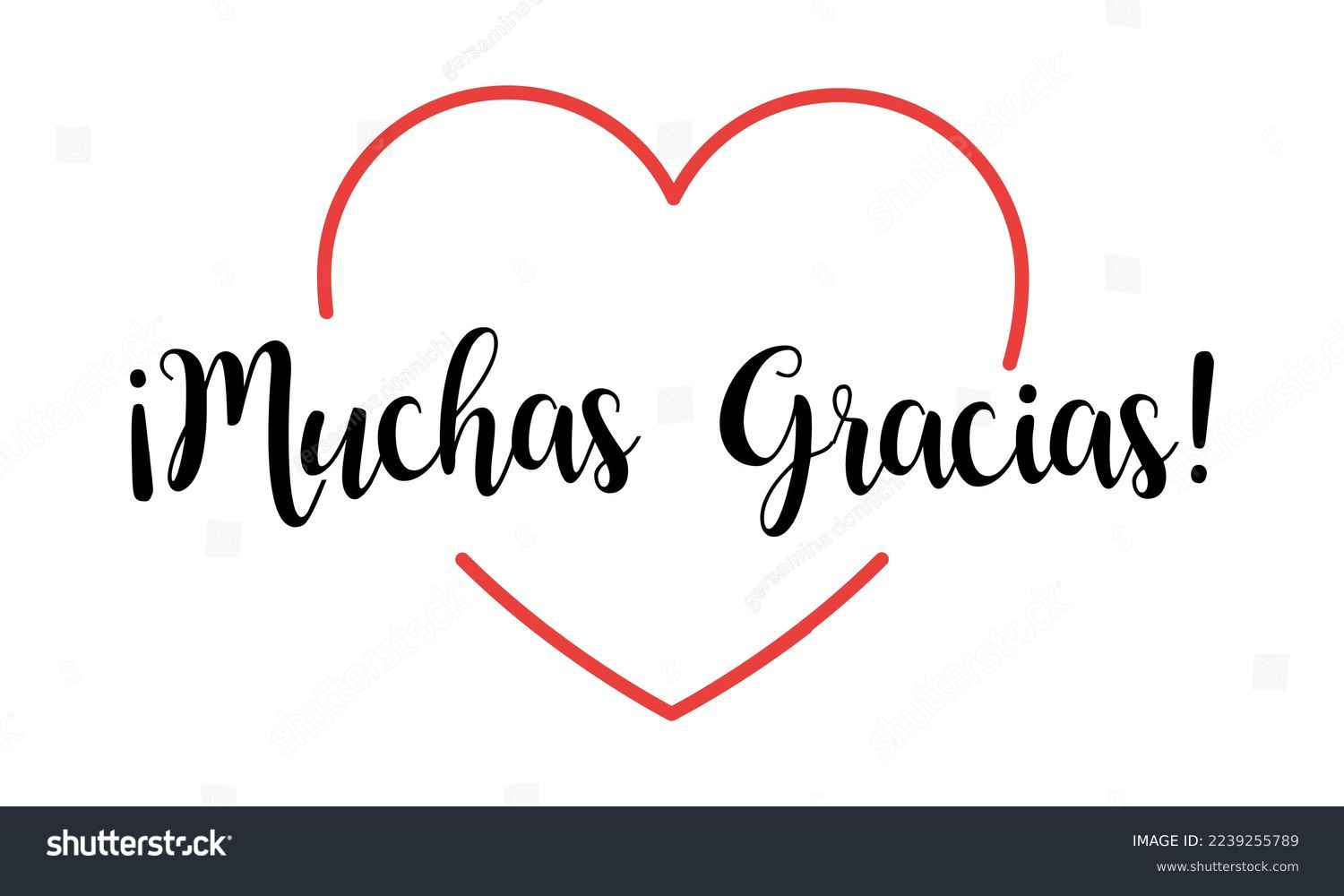